19 August 2023
Measuring the spread of discrete data
LO: To calculate the range, and interquartile range of data.
Example 1:  For the data below find the range
3,    4,    4,    6,    8,    8,    8,    9,     10,    10,    15,
Measuring the spread of data
To measure the spread of the data set we have these measures:
The range is the difference between the maximum (largest) and the minimum (smallest) data value.
Range:
minimum
maximum
Range =
–
–
minimum
maximum
Range =
–
3
15
Range =
12
Range =
Measuring the spread of data
The range is not considered to be a particular reliable measure of spread because it uses only two data values
It could be influenced by data values which are extremely low or extremely high compared with the rest of the data
The median divides the ordered data set into two halves.
If we divide these halves in half again we have the quartiles
The middle value of the lower half is called the lower quartile or 25th percentile
The middle value of the upper half is called the upper quartile or 75th percentile
Measuring the spread of data
The data set is thus divided into quarters by the lower quartile (Q1), the median (Q2) and the upper quartile (Q3)
The interquartile range (IQR) is the range of the middle half or 50% of the data
Q3
IQR =
–
Q1
The interquartile range (IQR) is not affected by extremely low or extremely high data values, as these lie outside the middle 50% of data values.
Example 1:  For the data below find:
The median     
lower and upper quartiles    
interquartile range
3,    4,    4,    6,    8,    8,    8,    9,    10,    10,    15,
Measuring the spread of data
Q2
Q3
Q1
Upper Quartile = 10
Lower Quartile = 4
Median = 8
Q3
IQR =
–
Q1
10
IQR =
–
4
6
IQR =
Example 2: For the data below find:
The median     
lower and upper quartiles    
interquartile range
4,    4,    5,    6,    8,    8,    8,    9,     9,    9,   10,   12
Measuring the spread of data
Q1
Q2
Q3
Lower Quartile = 5½
Upper Quartile = 9
Median = 8
Q3
IQR =
Q1
–
9
IQR =
–
5.5
3.5
IQR =
Thank you for using resources from
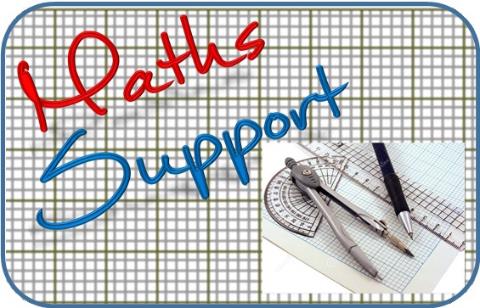 For more resources visit our website
https://www.mathssupport.org
If you have a special request, drop us an email
info@mathssupport.org